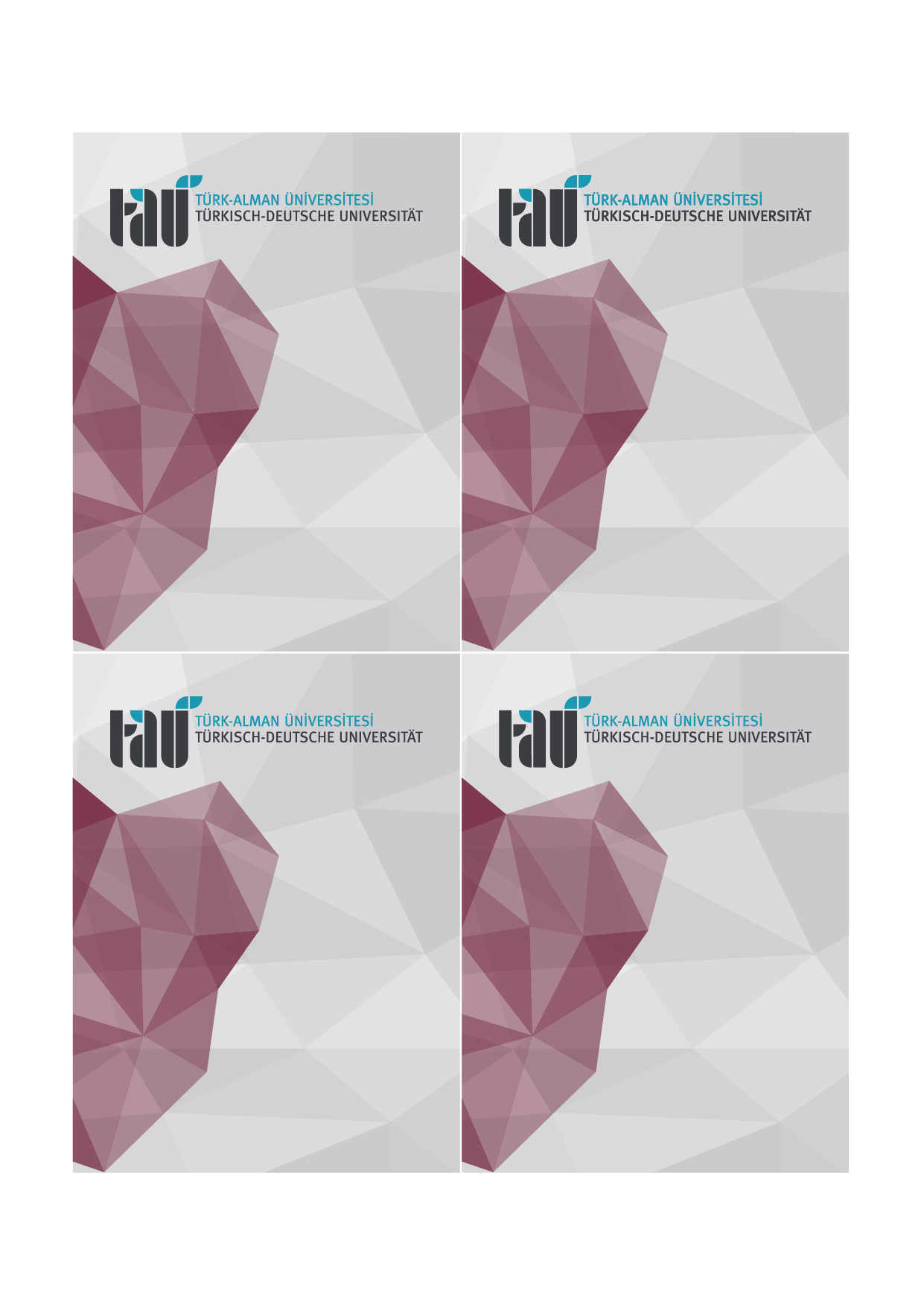 Ünvan
İsim ve soy ismi
Ünvan
İsim ve soy ismi
İktisadi ve İdari Bilimler Fakültesi
İktisadi ve İdari Bilimler Fakültesi
BÖLÜM ADI
BÖLÜM ADI
Ünvan
İsim ve soy ismi
Ünvan
İsim ve soy ismi
İktisadi ve İdari Bilimler Fakültesi
İktisadi ve İdari Bilimler Fakültesi
BÖLÜM ADI
BÖLÜM ADI